Title: ABC ABSTRACT
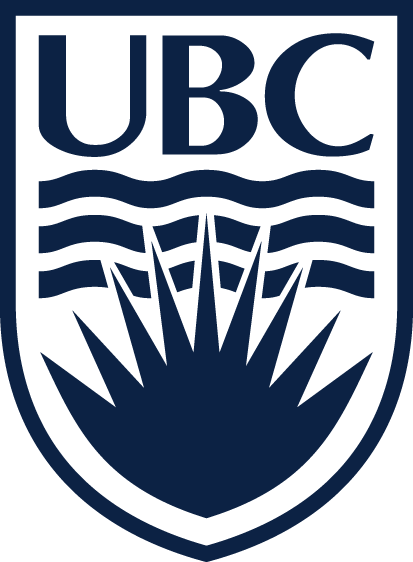 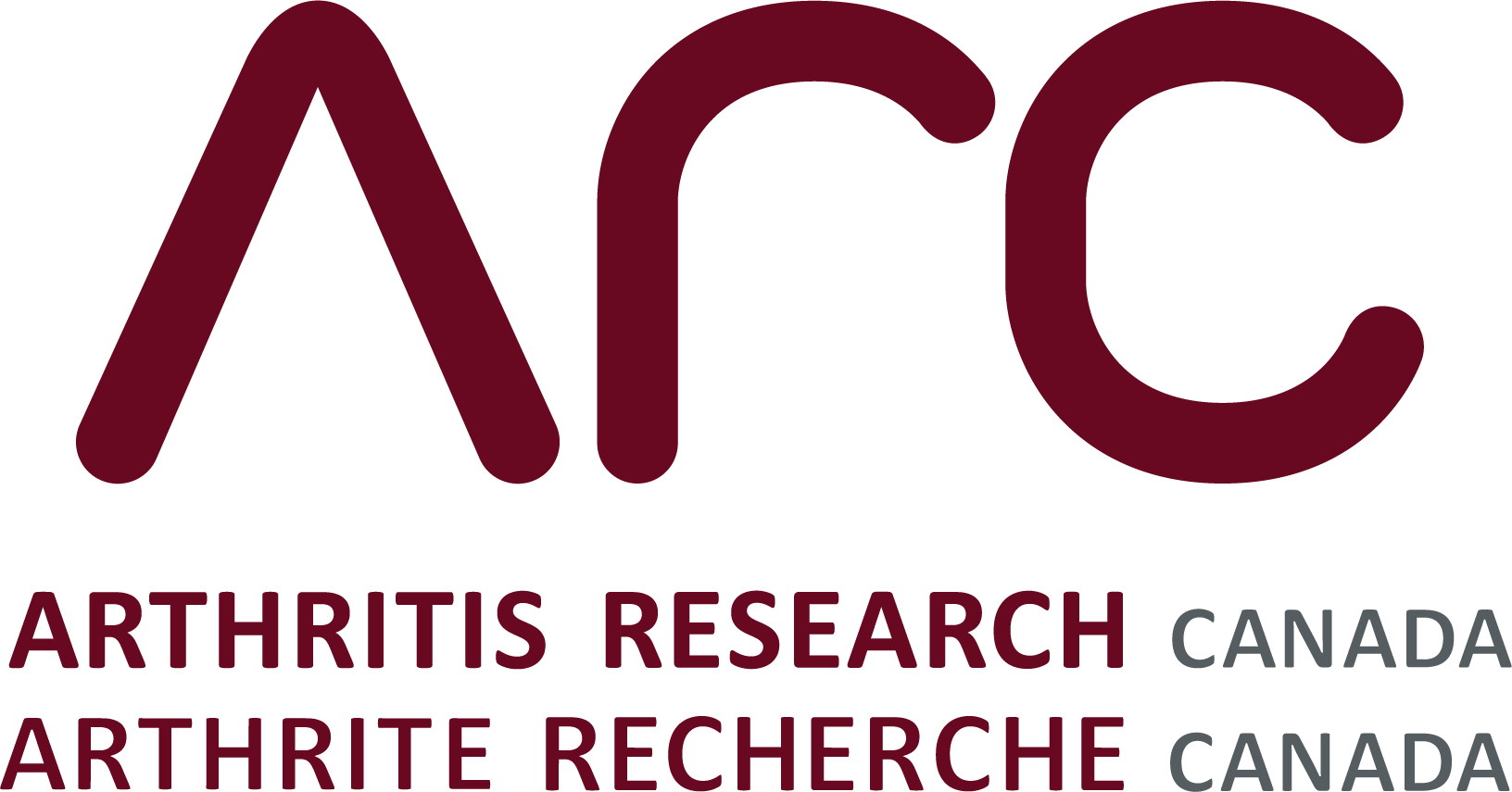 Insert affiliated University logo here.
Author 11,2, Author 22­­, 
1Department Name, University Name, 2Arthritis Research Canada,
BACKGROUND
RESULTS
Add your content here.
Delete this and replace it with your…
Extra Graphs
Extra Correlation tables
Extra Figures
Extra nuance that you’re worried about leaving out.
Main finding goes here, translated into plain English. Emphasize the important words.
OBJECTIVES
Add your content here.
Add your content here.
METHODS
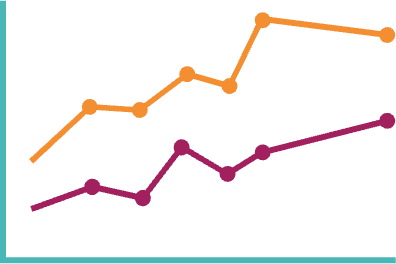 Study Design: We conducted … 

Study Sample:
 Add your content here.

Outcomes:
Add your content here.

Data: 
Add your content here.

Analyses:
Add your content here.
Visualize your findings with an image, graphic, or a key figure.
LIMITATIONS
Add your content here.
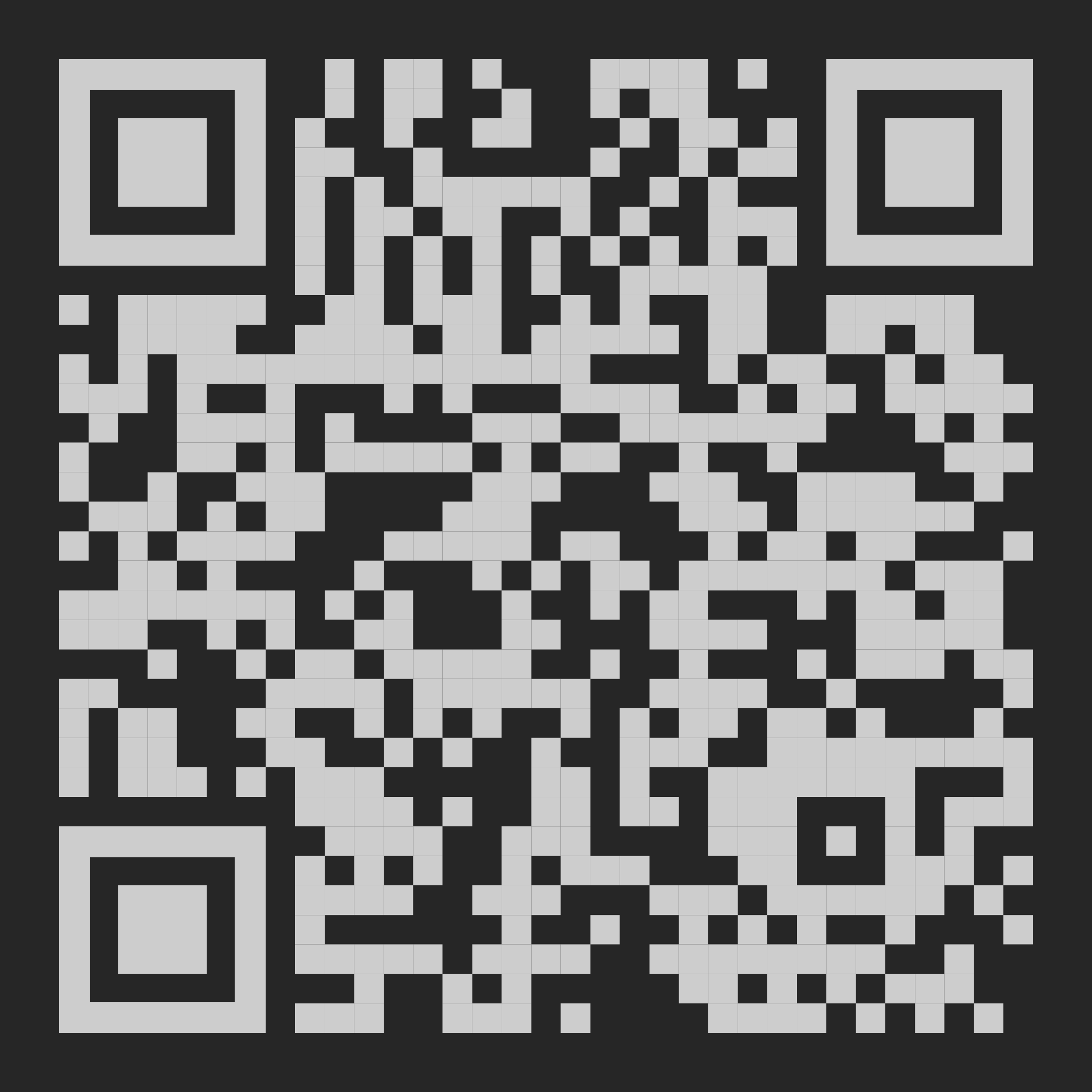 CONCLUSION
Take a picture to download the full paper
Insert references here and grant provider logo(s).
Add your content here.
References: 1.
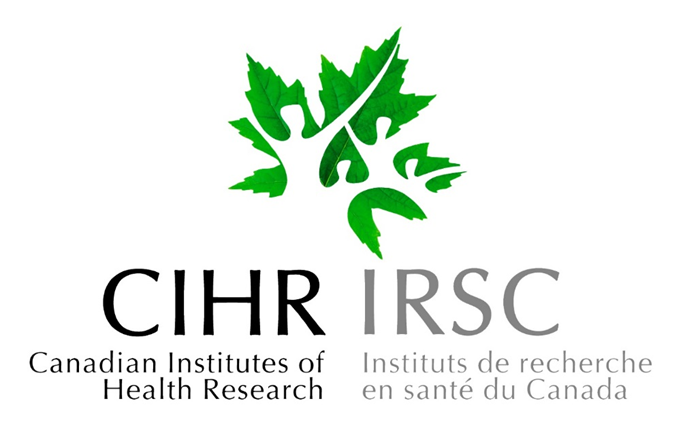 Acknowledgements: This research was funded by [Organization Name] 
Dr. [Last Name] is supported by [Organization Name]
Title: ABC ABSTRACT
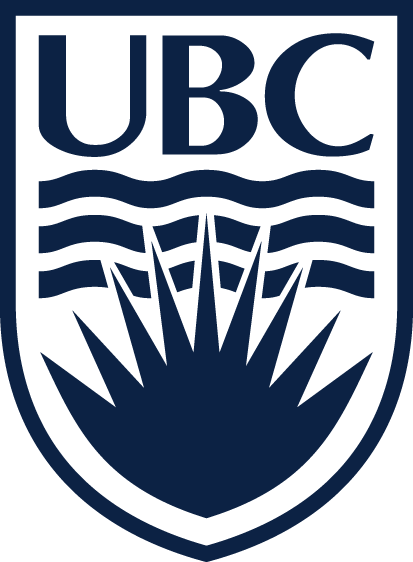 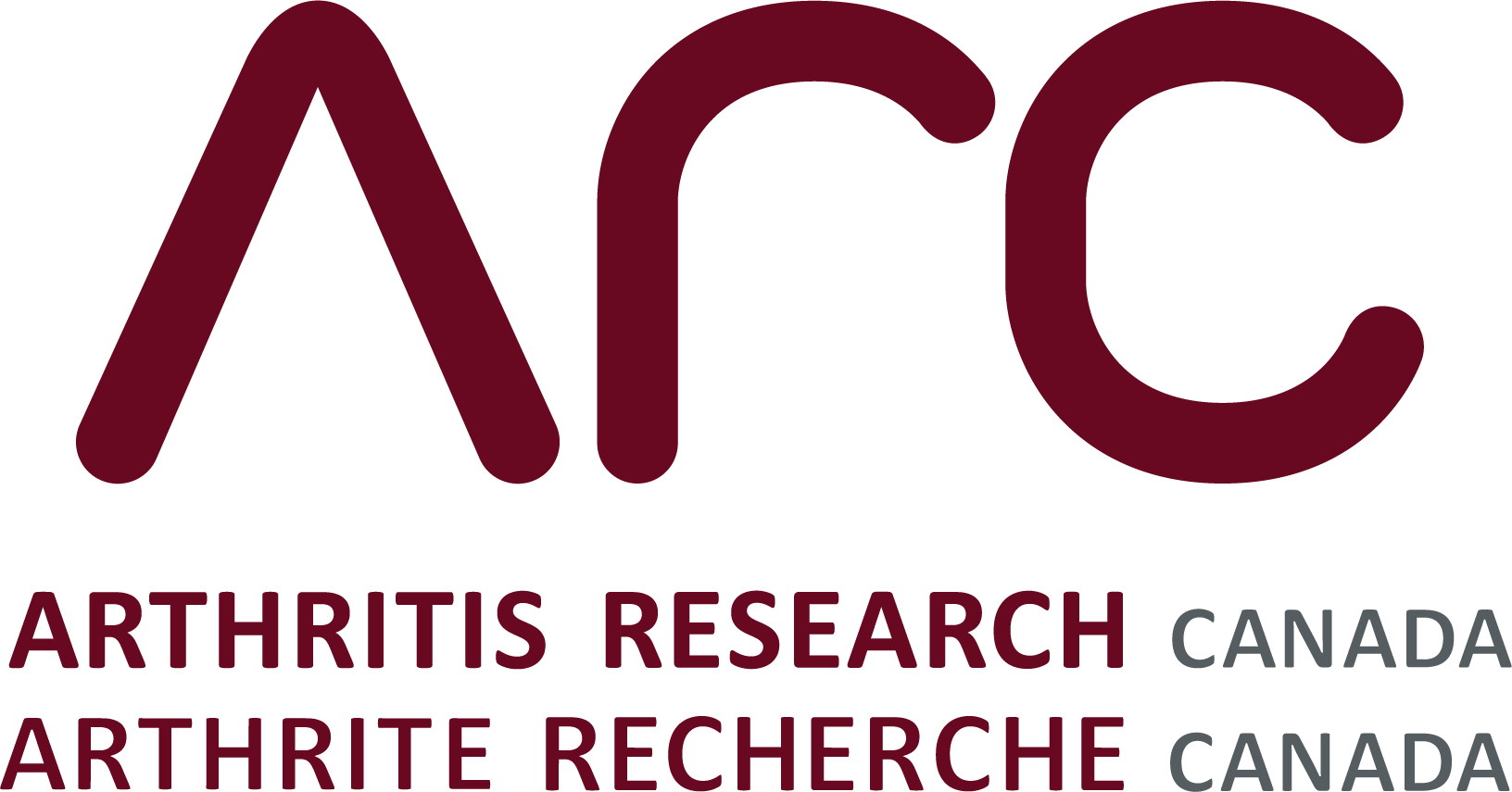 Insert affiliated University logo here.
Author 11,2, Author 22­­, 
1Department Name, University Name, 2Arthritis Research Canada,
BACKGROUND
RESULTS
Add your content here.
Delete this and replace it with your…
Extra Graphs
Extra Correlation tables
Extra Figures
Extra nuance that you’re worried about leaving out.
Main finding goes here, translated into plain English. Emphasize the important words.
OBJECTIVES
Add your content here.
Add your content here.
METHODS
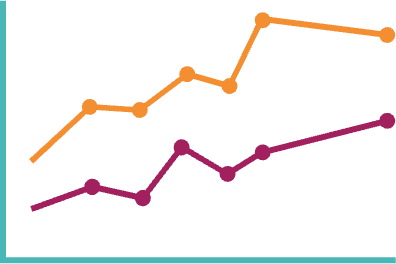 Study Design: We conducted … 

Study Sample:
 Add your content here.

Outcomes:
Add your content here.

Data: 
Add your content here.

Analyses:
Add your content here.
Visualize your findings with an image, graphic, or a key figure.
LIMITATIONS
Add your content here.
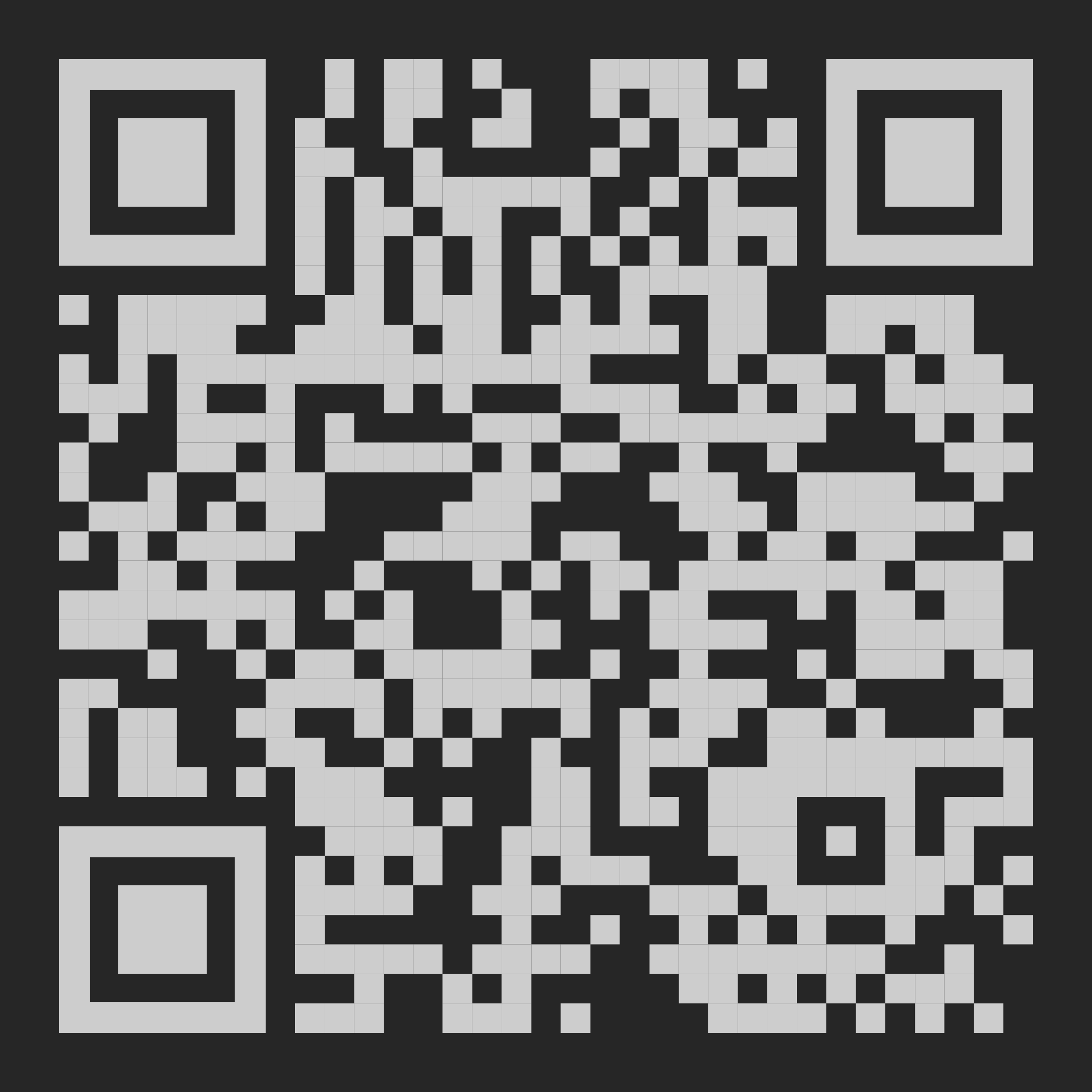 CONCLUSION
Take a picture to download the full paper
Insert references here and grant provider logo(s).
Add your content here.
References: 1.
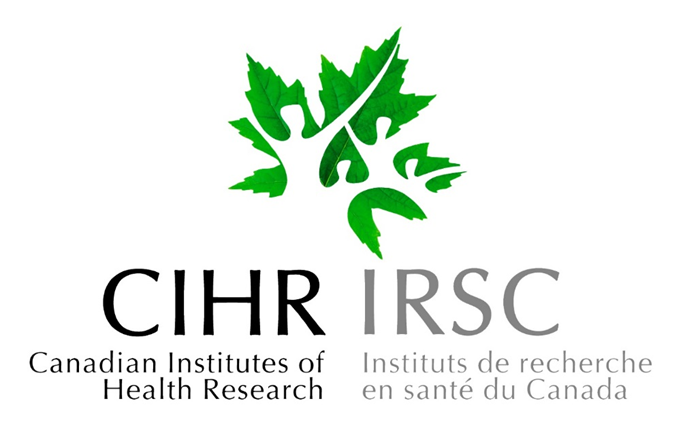 Acknowledgements: This research was funded by [Organization Name] 
Dr. [Last Name] is supported by [Organization Name]
Title: ABC ABSTRACT
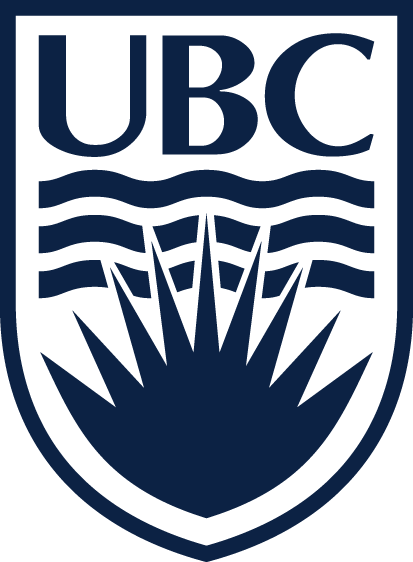 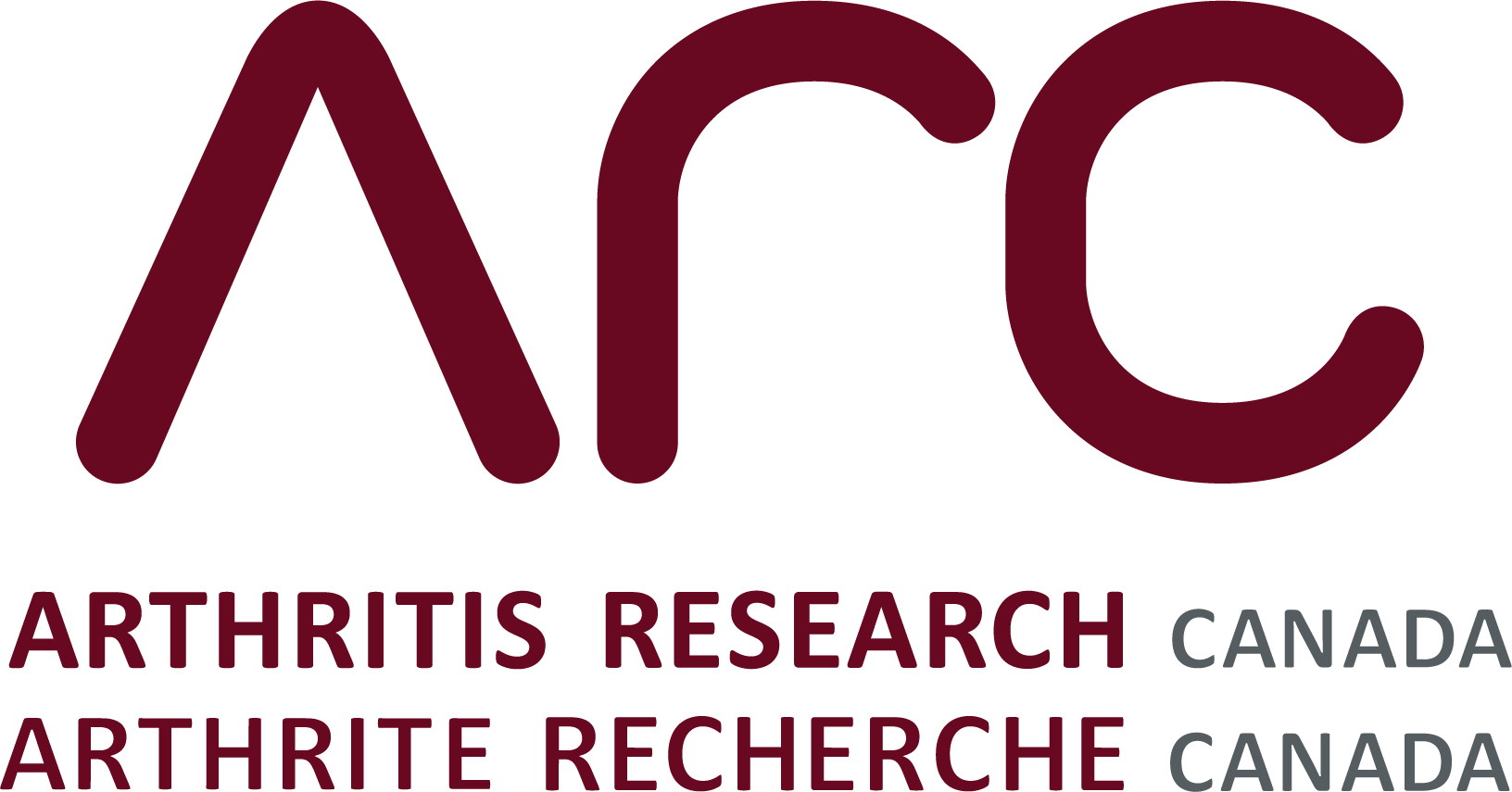 Insert affiliated University logo here.
Author 11,2, Author 22­­, 
1Department Name, University Name, 2Arthritis Research Canada,
Background
Results
Add your content here.
Delete this and replace it with your…
Extra Graphs
Extra Correlation tables
Extra Figures
Extra nuance that you’re worried about leaving out.
Main finding goes here, translated into plain English. Emphasize the important words.
Objectives
Add your content here.
Add your content here.
Methods
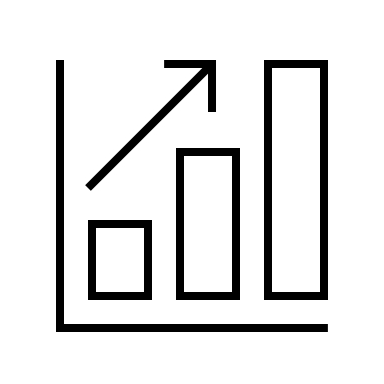 Study Design: We conducted … 

Study Sample:
 Add your content here.

Outcomes:
Add your content here.

Data: 
Add your content here.

Analyses:
Add your content here.
Visualize your findings with an image, graphic, or a key figure.
Limitations
Add your content here.
Conclusion
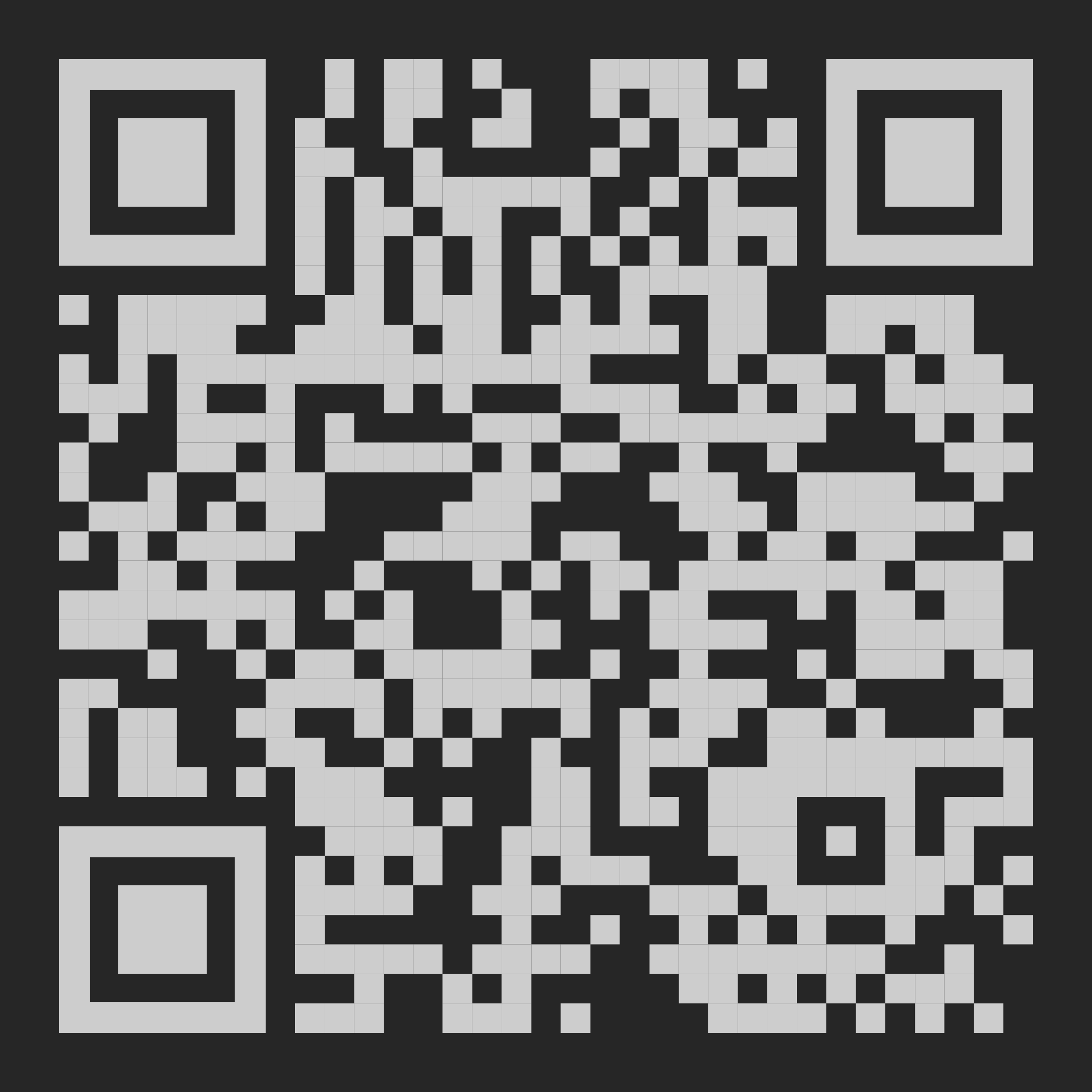 Take a picture to download the full paper
Insert references here and grant provider logo(s).
Add your content here.
References: 1.
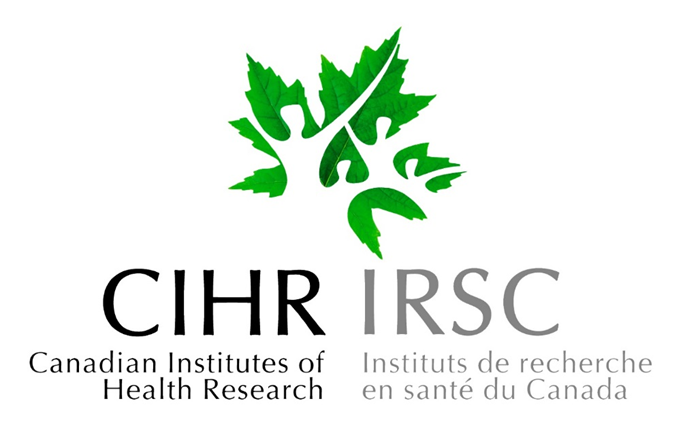 Acknowledgements: This research was funded by [Organization Name] 
Dr. [Last Name] is supported by [Organization Name]
Title: ABC ABSTRACT
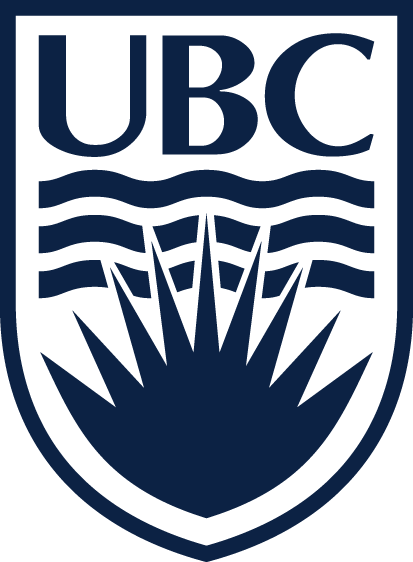 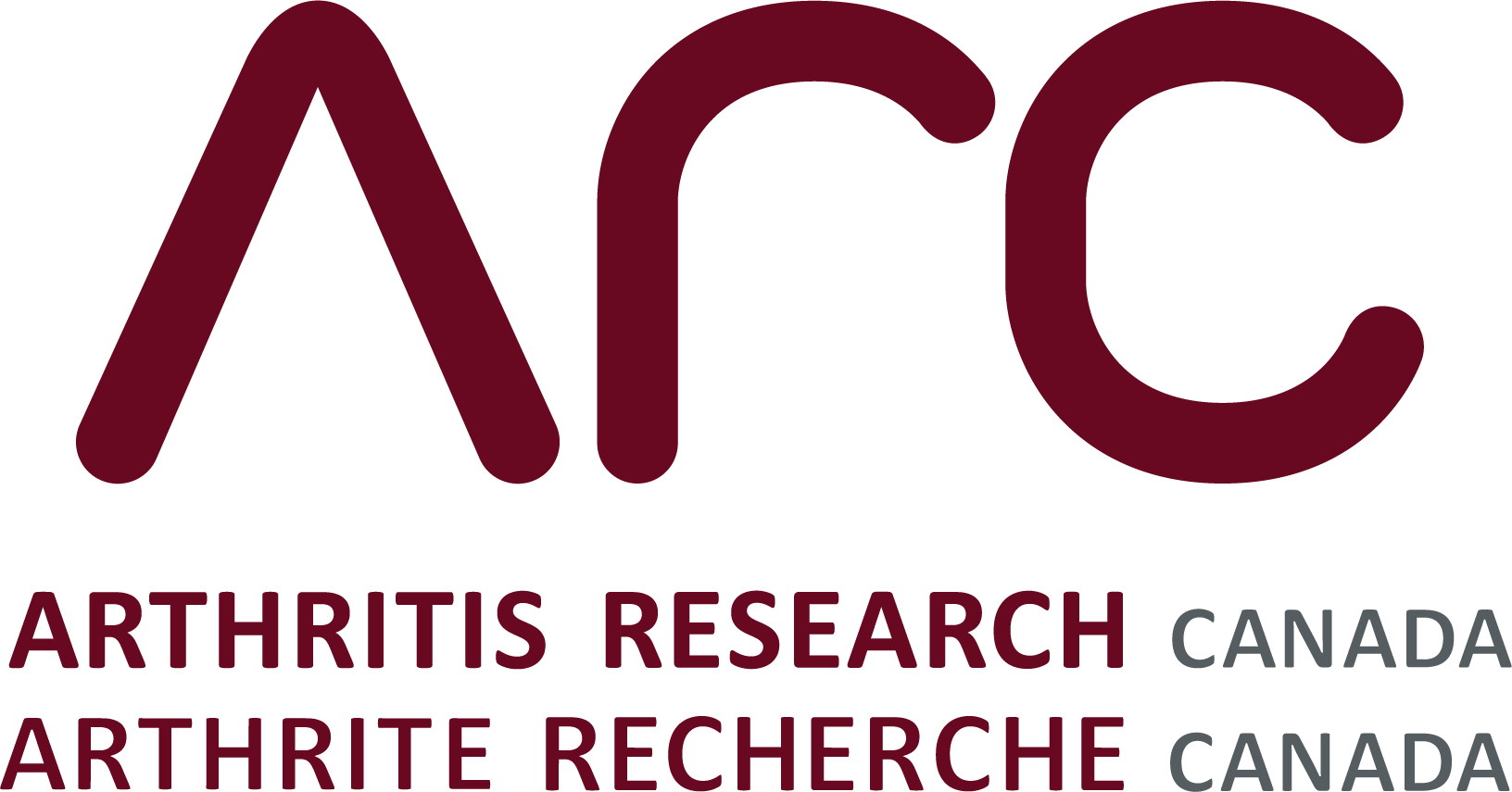 Insert affiliated University logo here.
Author 11,2, Author 22­­, 
1Department Name, University Name, 2Arthritis Research Canada,
Background
Results
Add your content here.
Delete this and replace it with your…
Extra Graphs
Extra Correlation tables
Extra Figures
Extra nuance that you’re worried about leaving out.
Main finding goes here, translated into plain English. Emphasize the important words.
Objectives
Add your content here.
Add your content here.
Methods
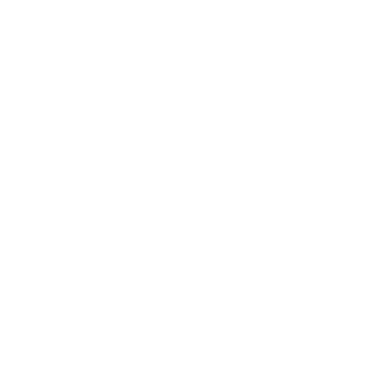 Study Design: We conducted … 

Study Sample:
 Add your content here.

Outcomes:
Add your content here.

Data: 
Add your content here.

Analyses:
Add your content here.
Visualize your findings with an image, graphic, or a key figure.
Limitations
Add your content here.
Conclusion
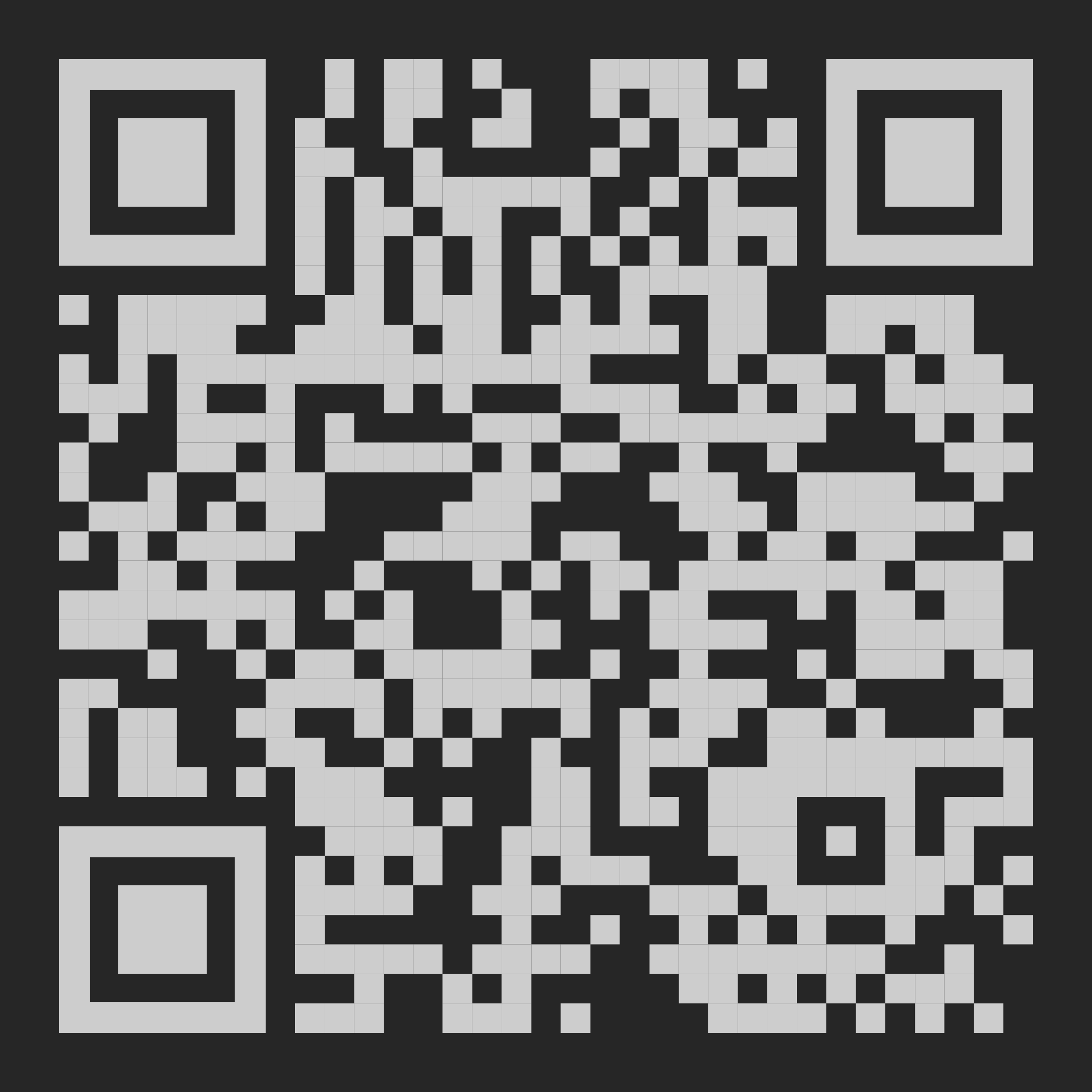 Take a picture to download the full paper
Insert references here and grant provider logo(s).
Add your content here.
References: 1.
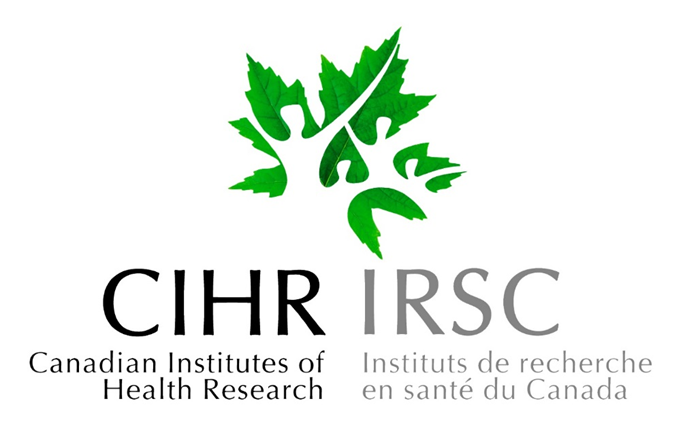 Acknowledgements: This research was funded by [Organization Name] 
Dr. [Last Name] is supported by [Organization Name]